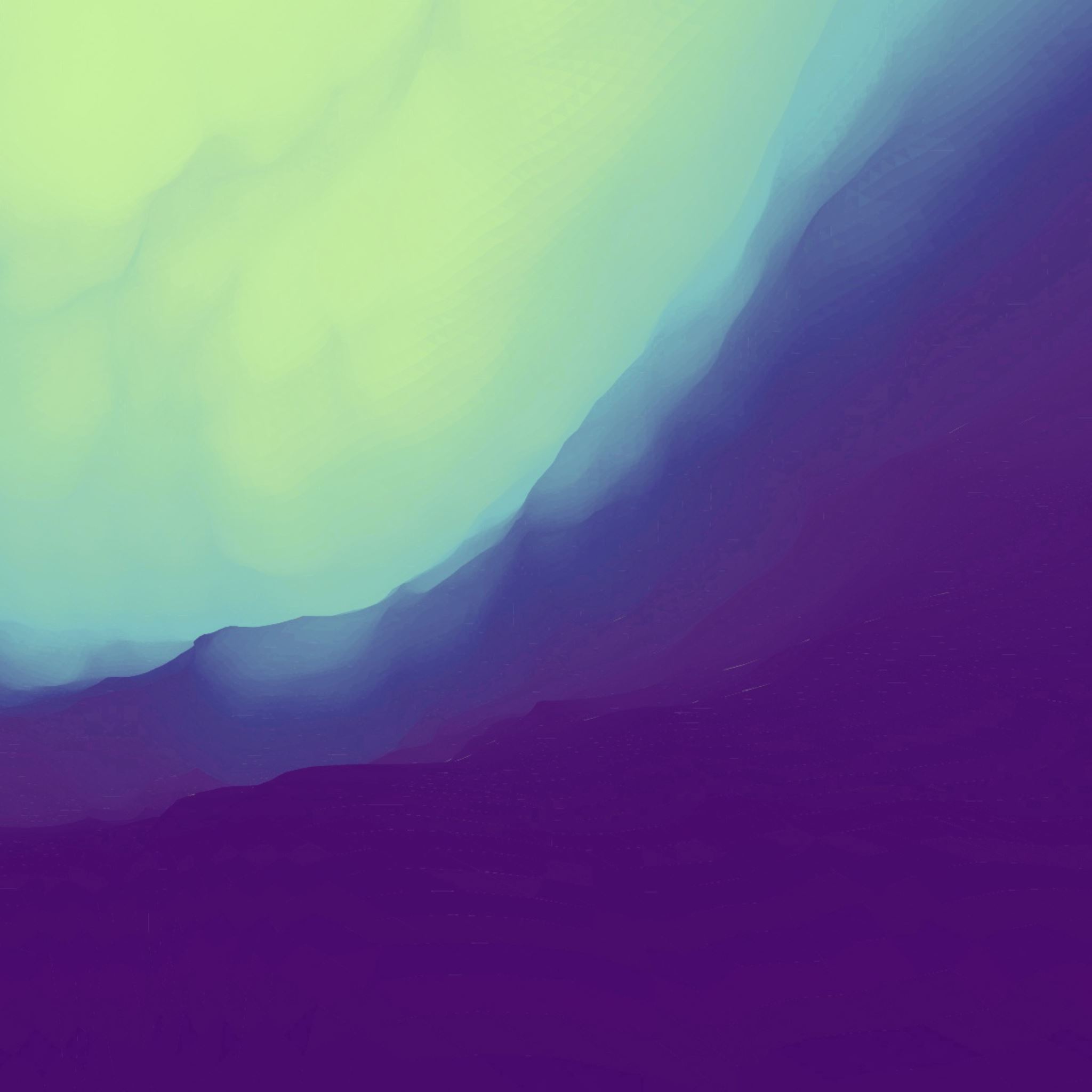 Unentdeckte Tiefen
ein Lernspiel zur Entdeckung der Tiefsee für das Forschungsinstitut XY
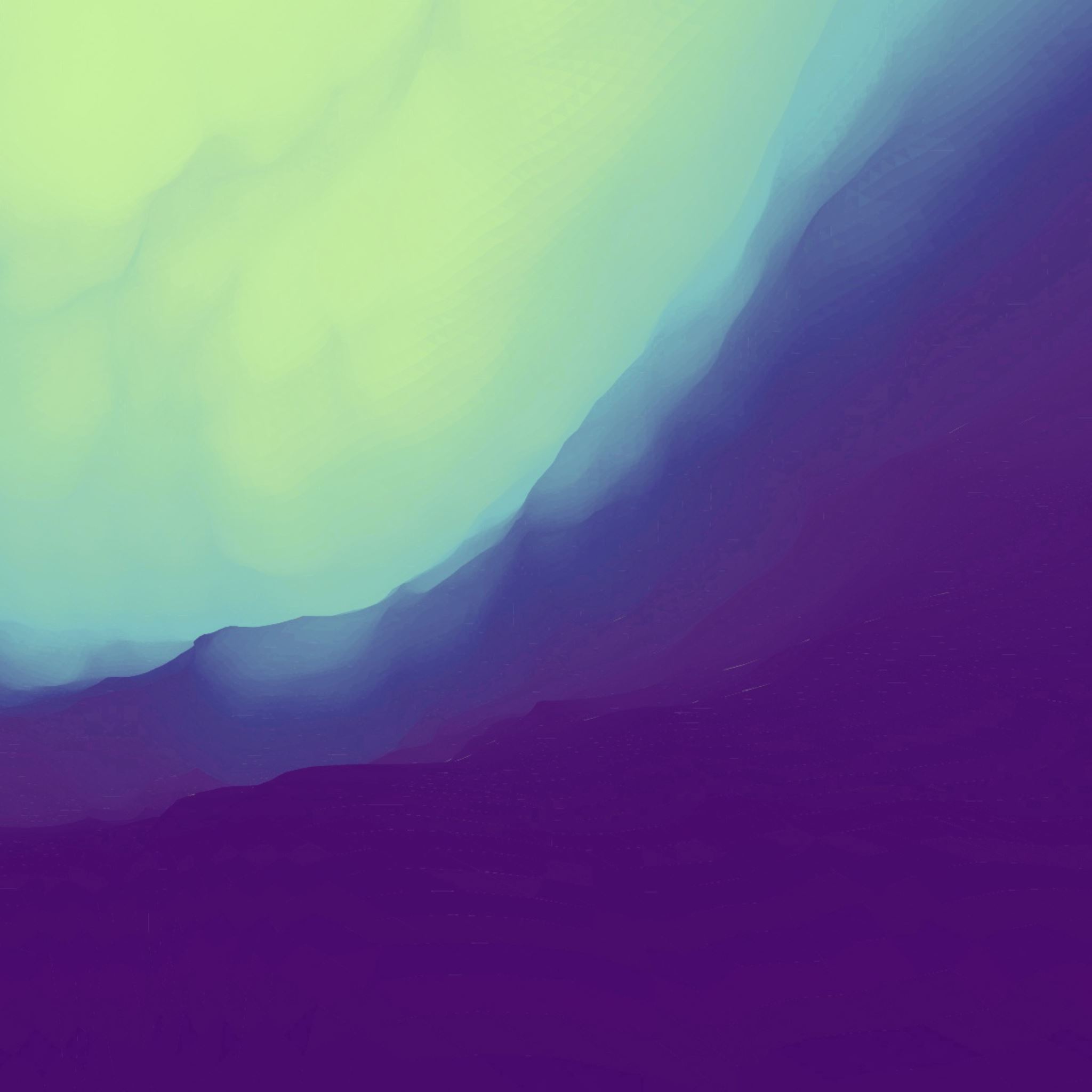 Wir tauchen gemeinsam ab
Verteilt euch im Raummit mind. 1m Abstand zu einander.
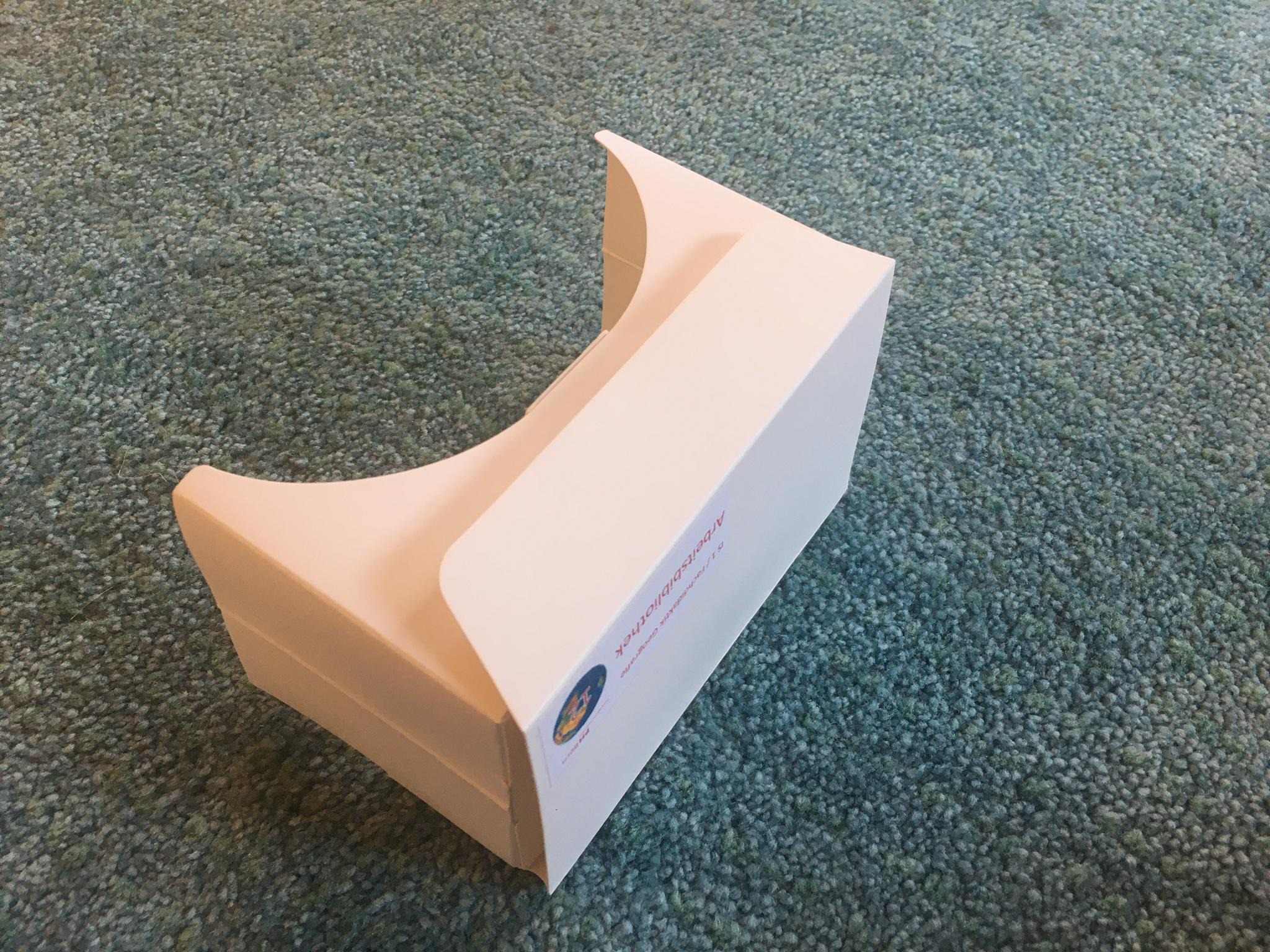 VR-Brille
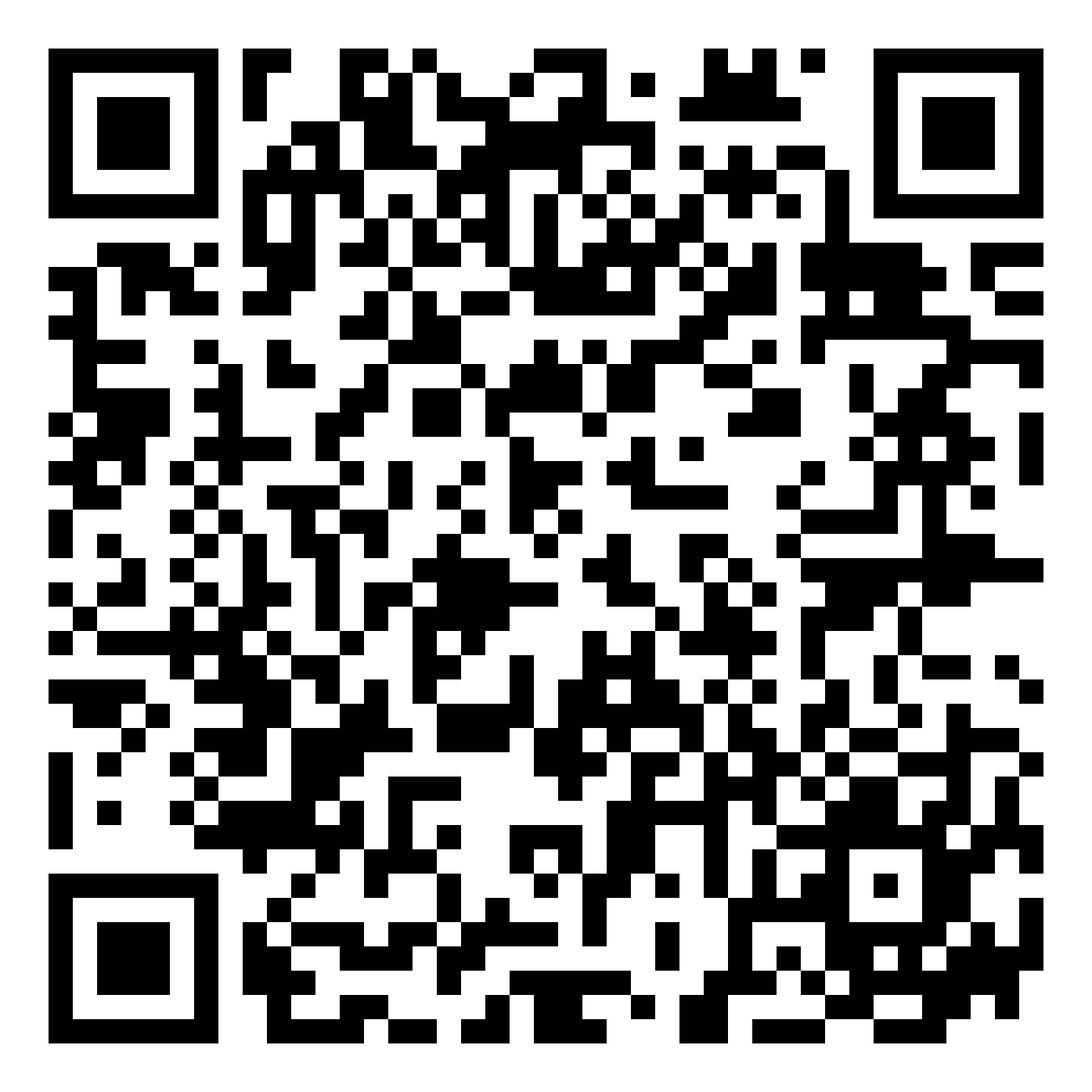 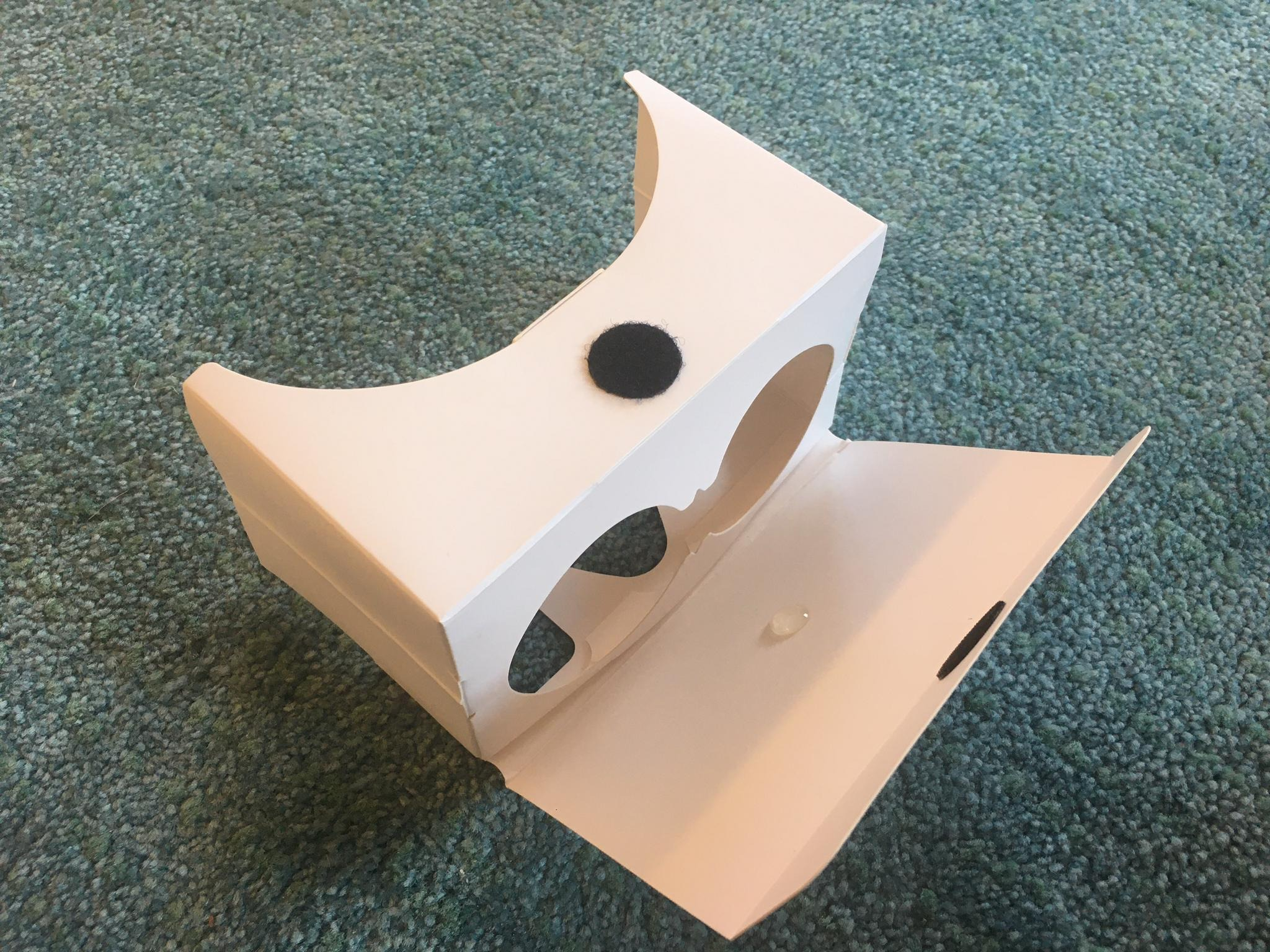 360Grad Video
Samsung
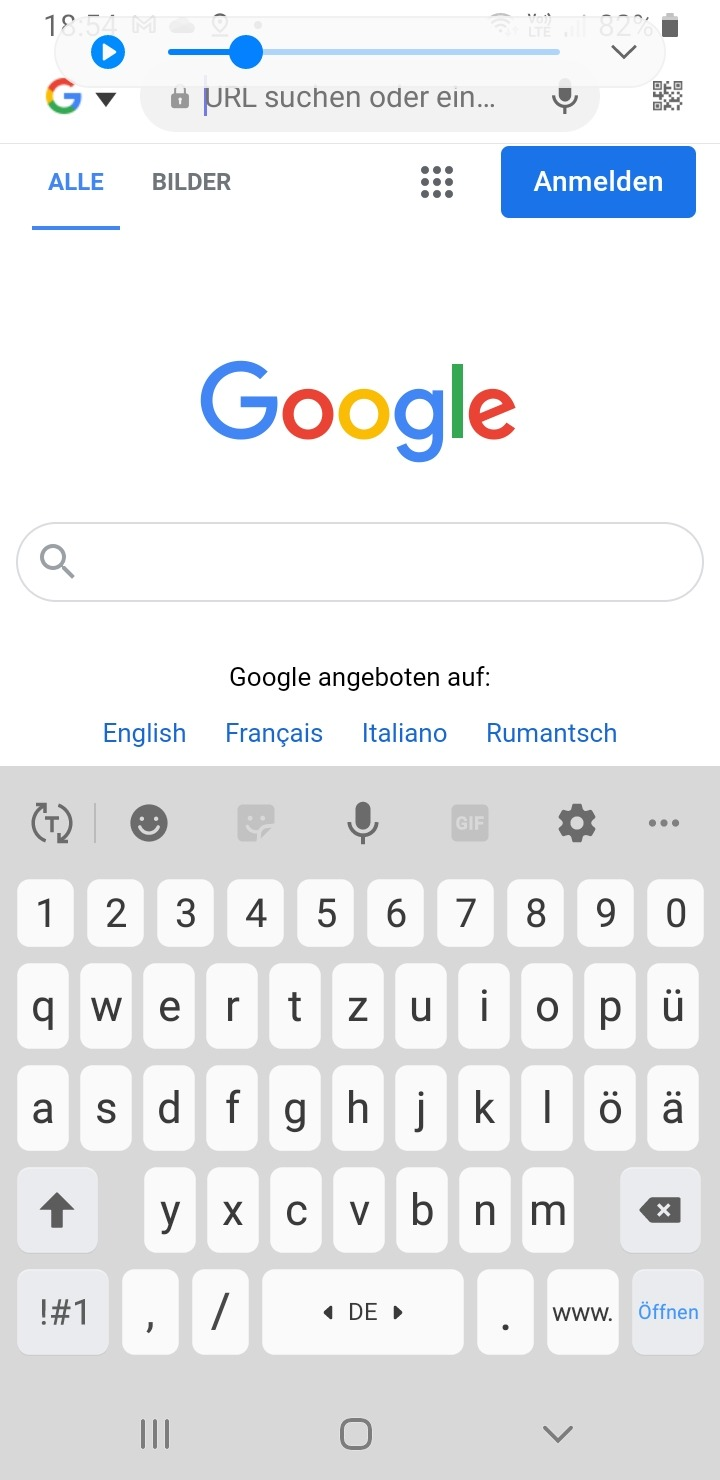 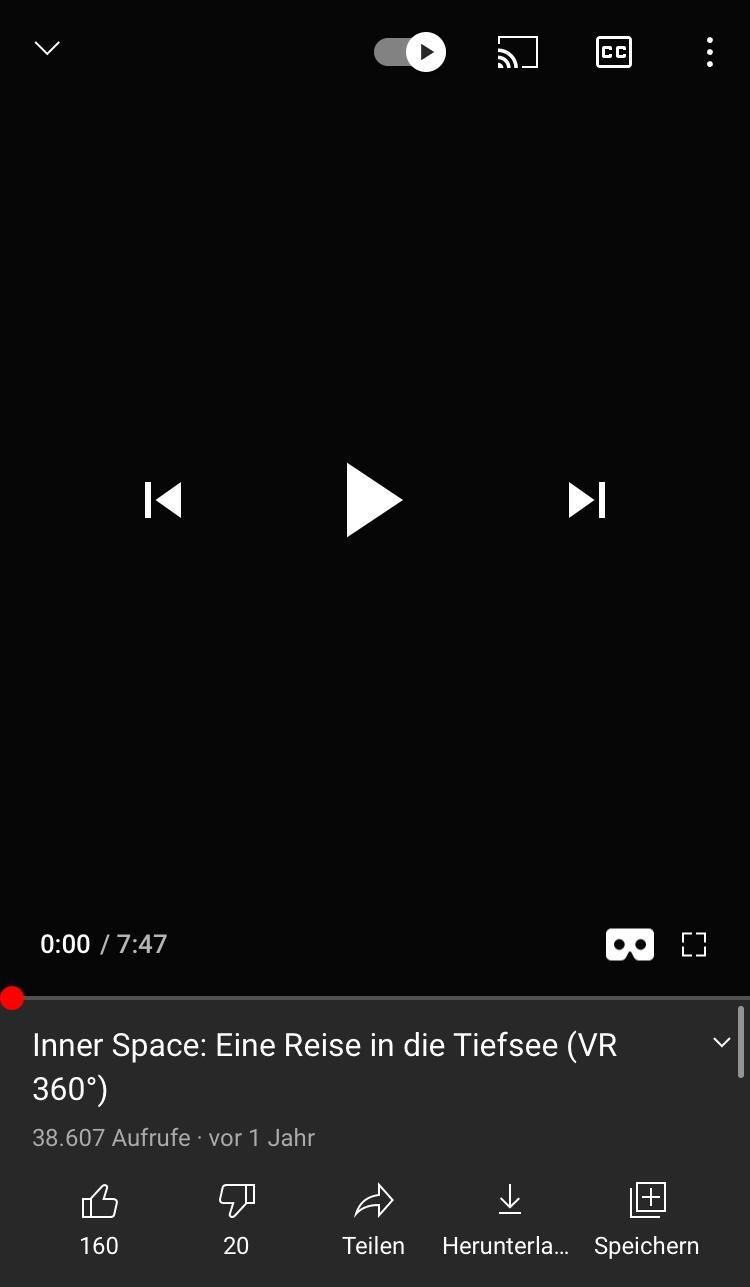 YouTube
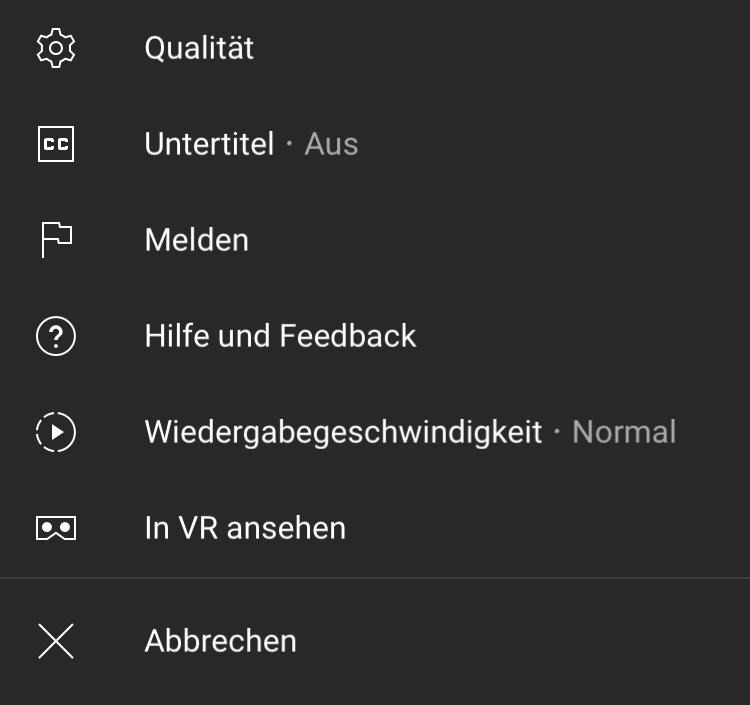 Qualität «2160s» wählen
2. «Brille» wählen
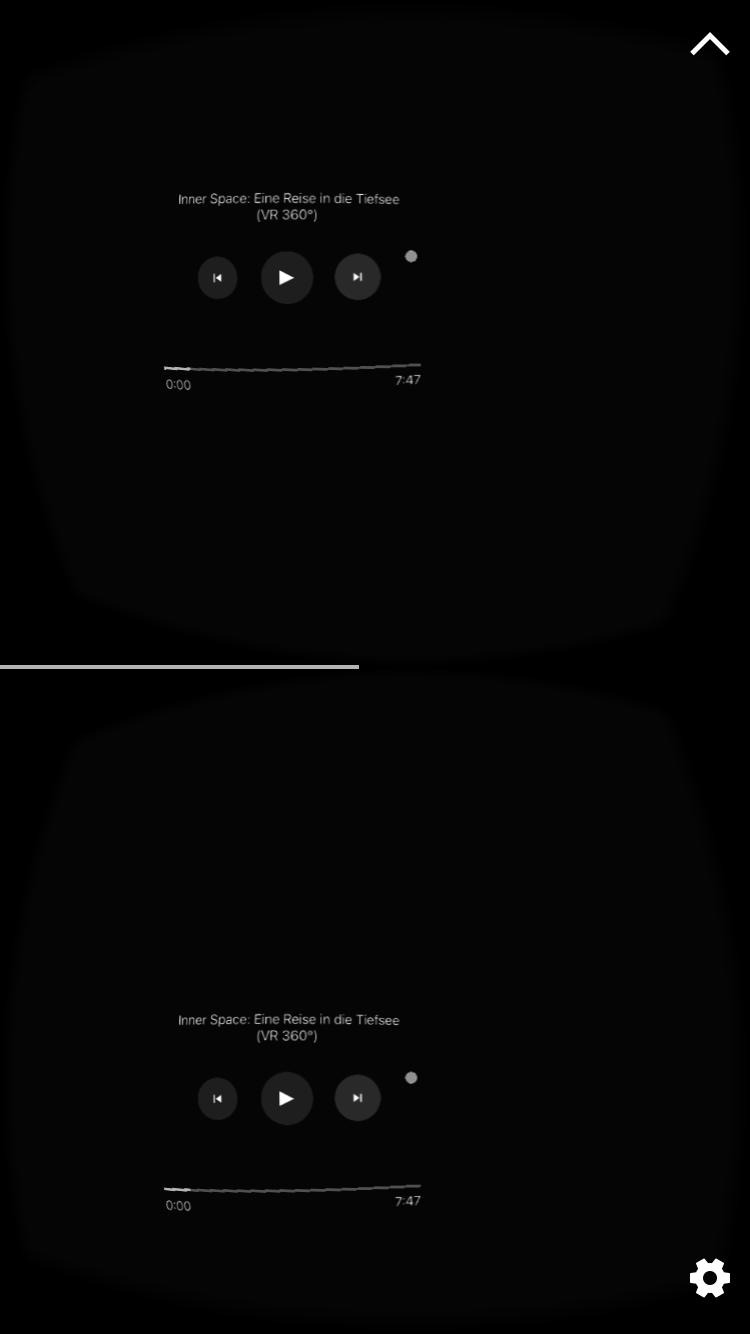 iPhones
3. «play»
Video einstellen
Kopfhörer anschliessen
Handy in VR-Brille legen
Das Video dauert knapp 8min.
Danach setzt ihr euch wieder an euren Platz.
Zu zweit austauschen:
Was habt ihr entdeckt?
Was hat euch erstaunt?
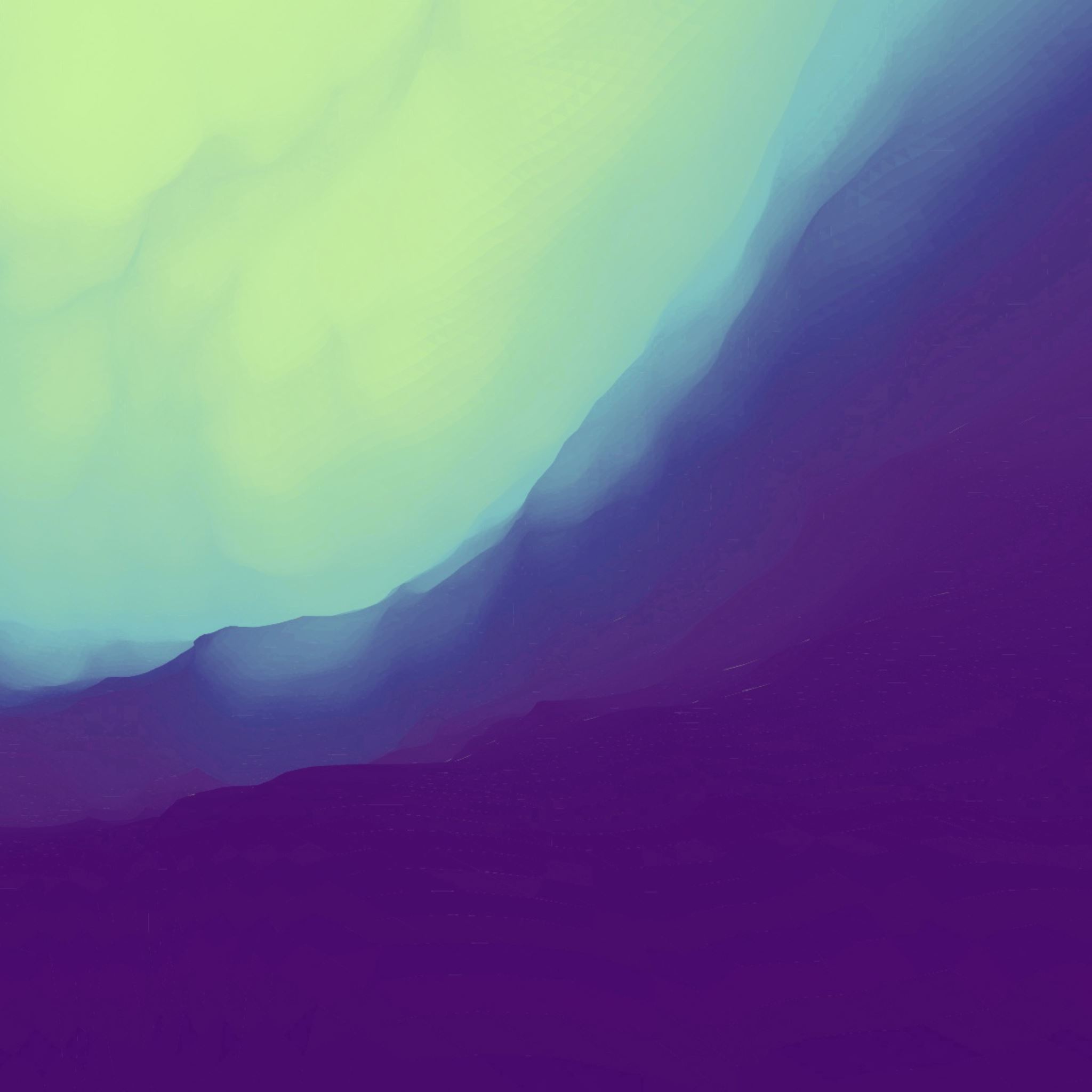 Was ist die Tiefsee?
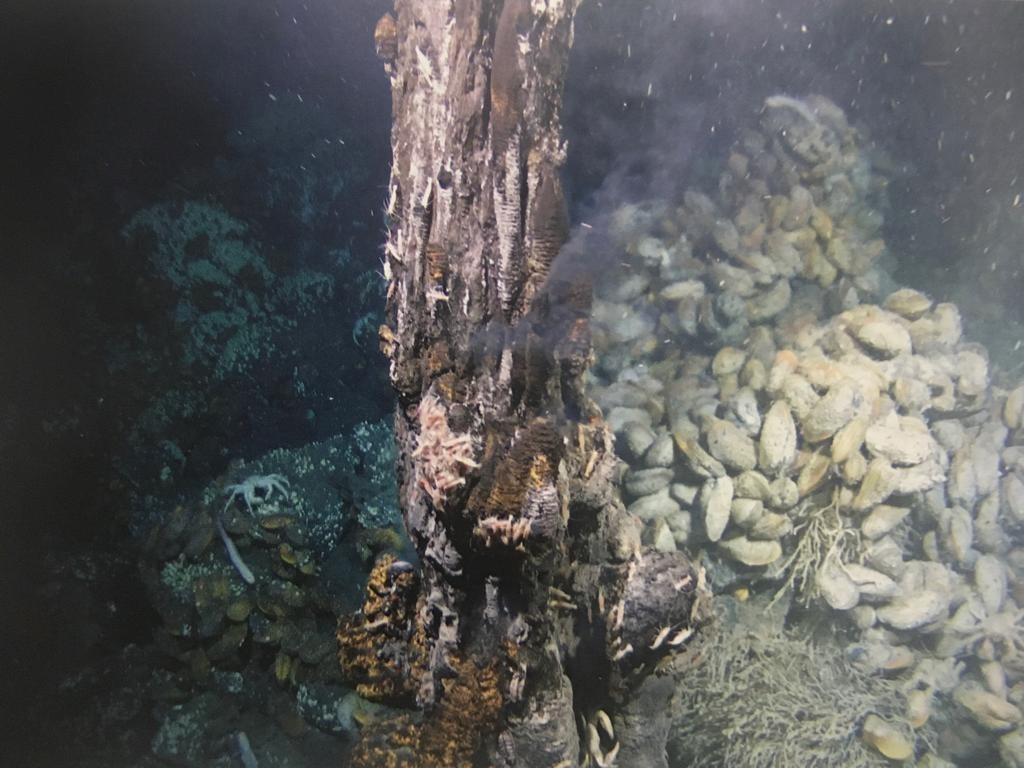 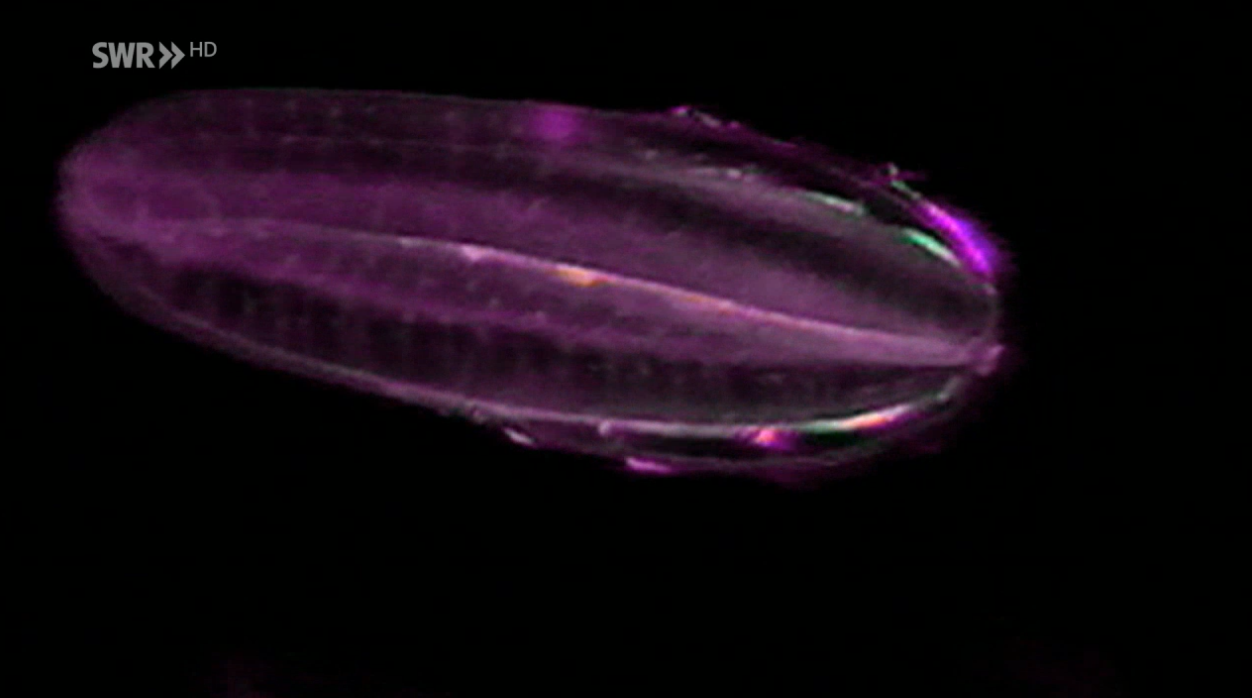 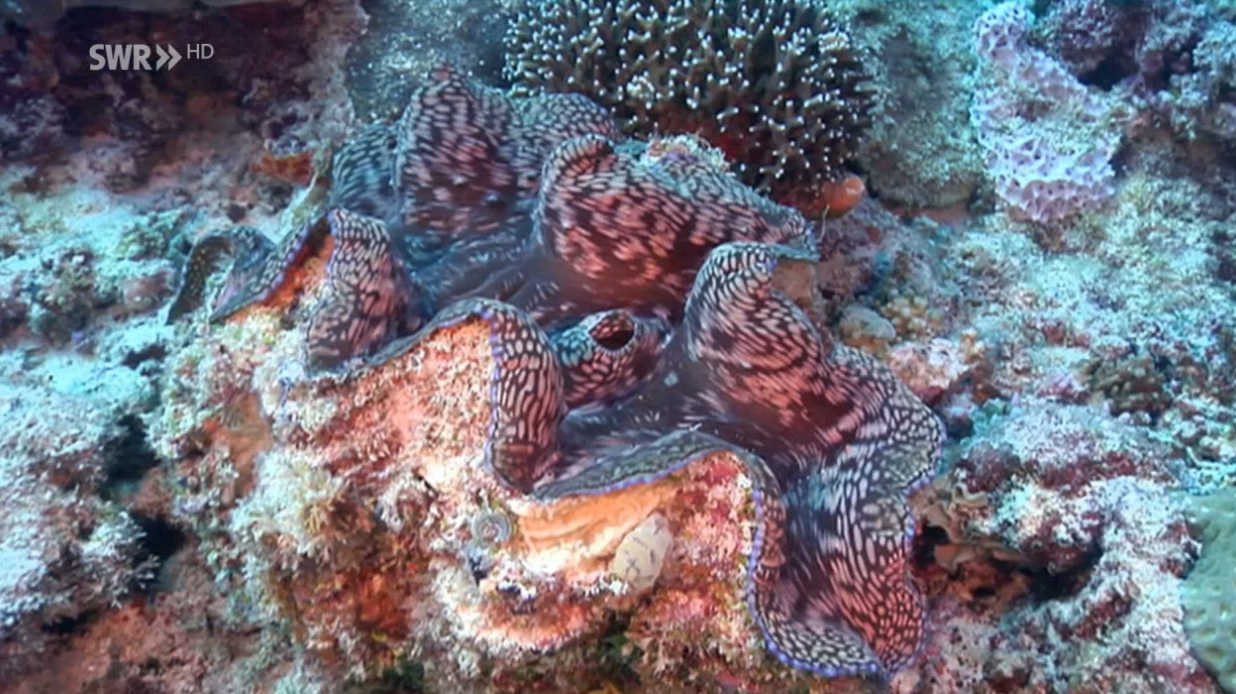 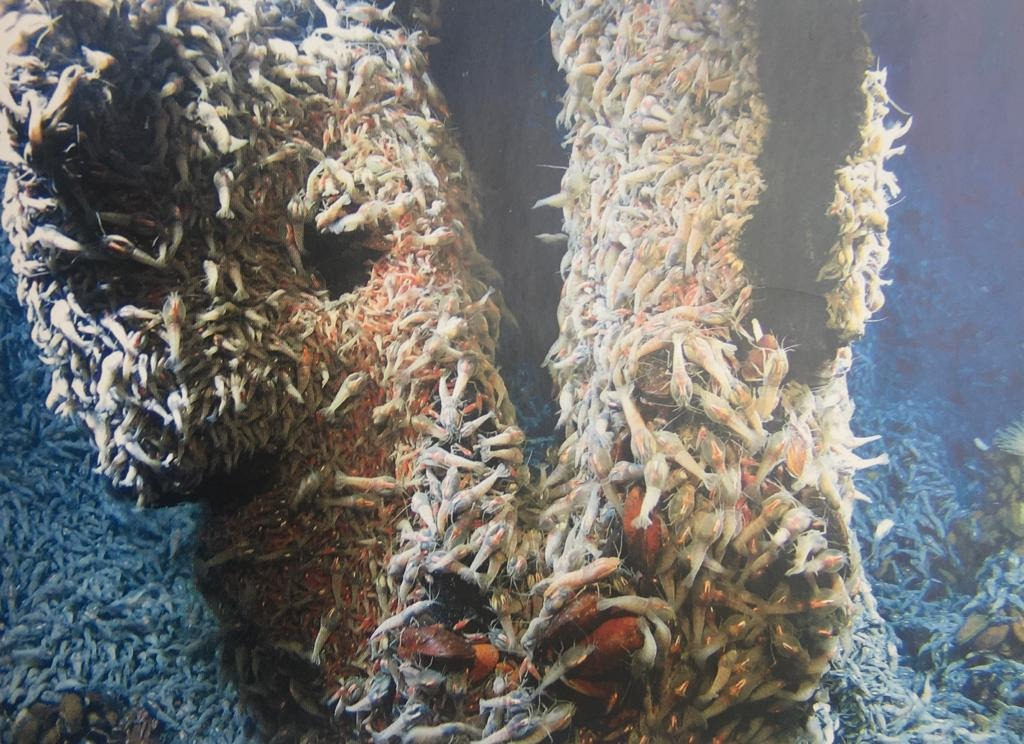 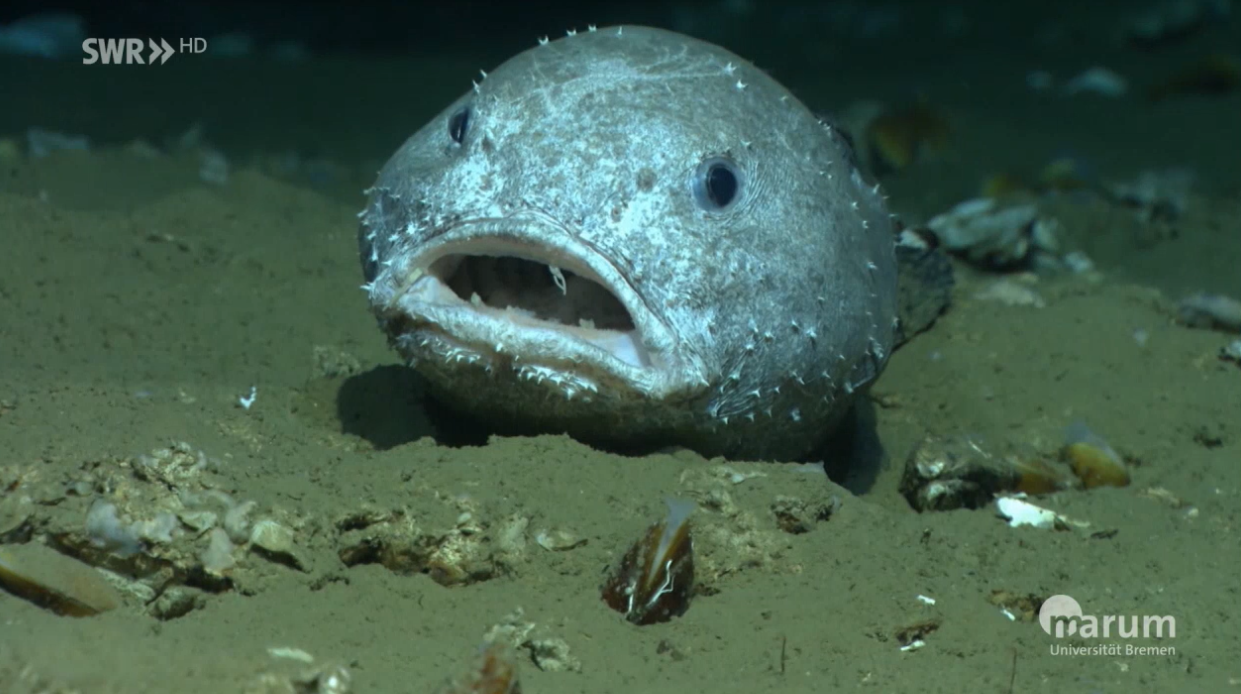 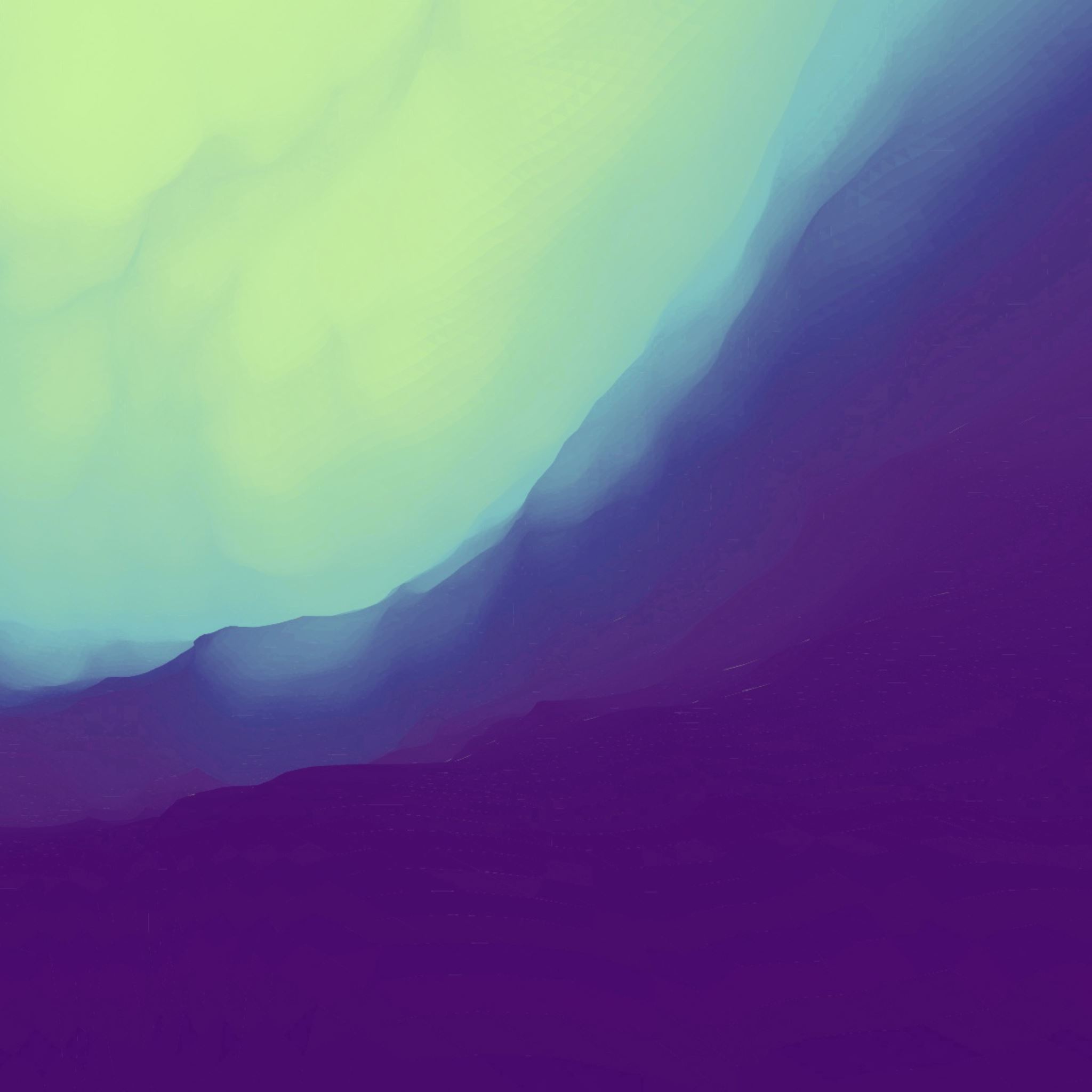 Wie funktioniert das Spiel?
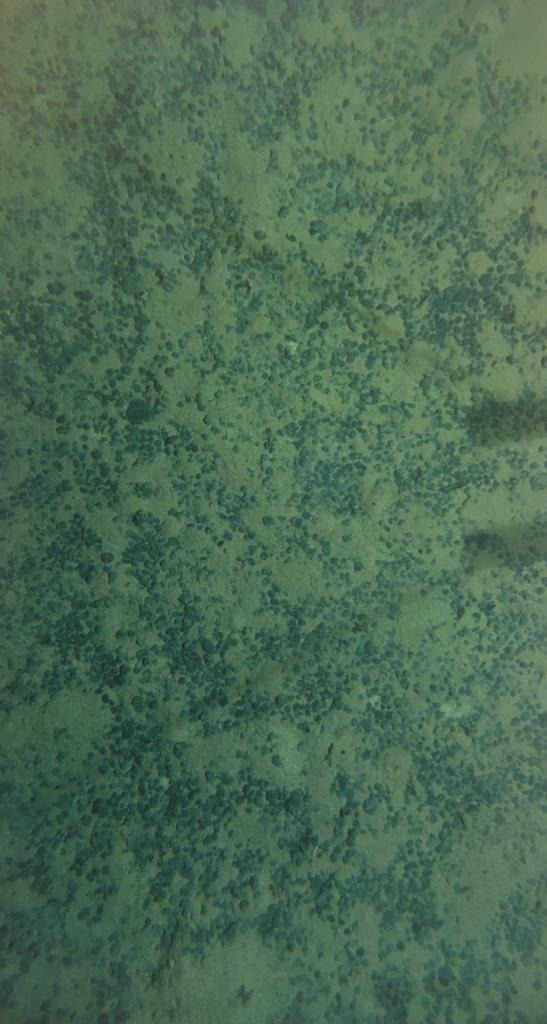 Unser Spielfeld...
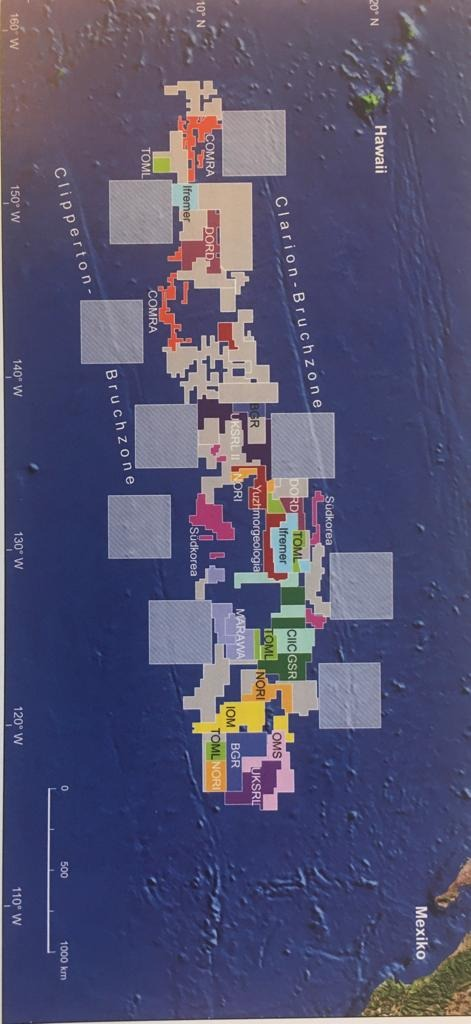 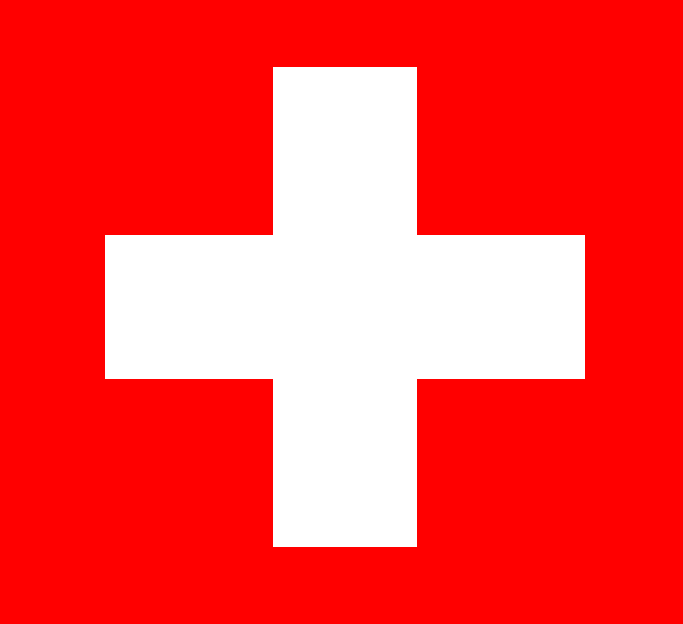 10x so gross wie die Schweiz
Unser Spielfeld
400’000 km2 grosses Schutzgebiet
BGR = (deutsche)
Bundesanstalt für Geowissenschaften 
und Rohstoffe
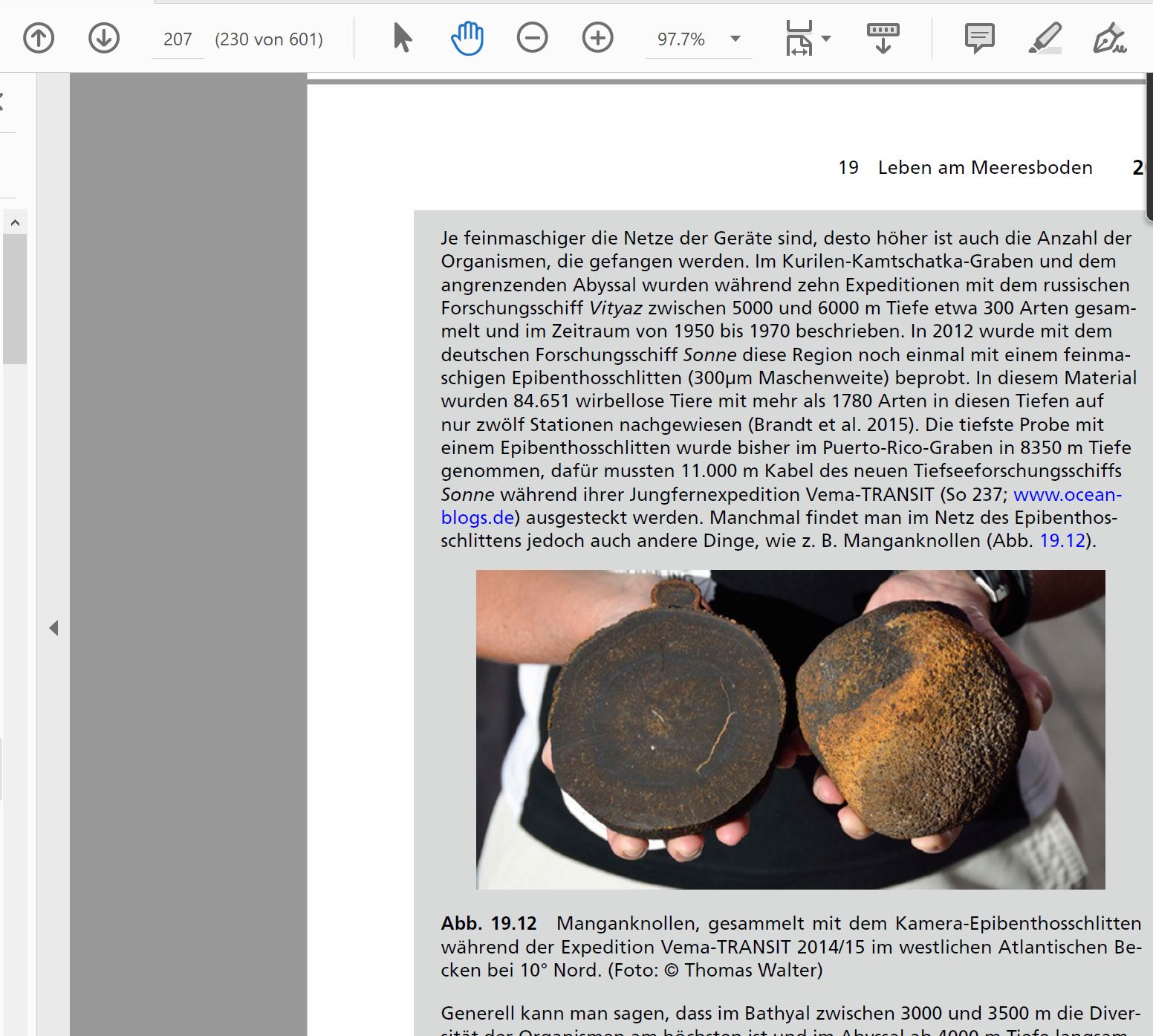 Spielanleitung
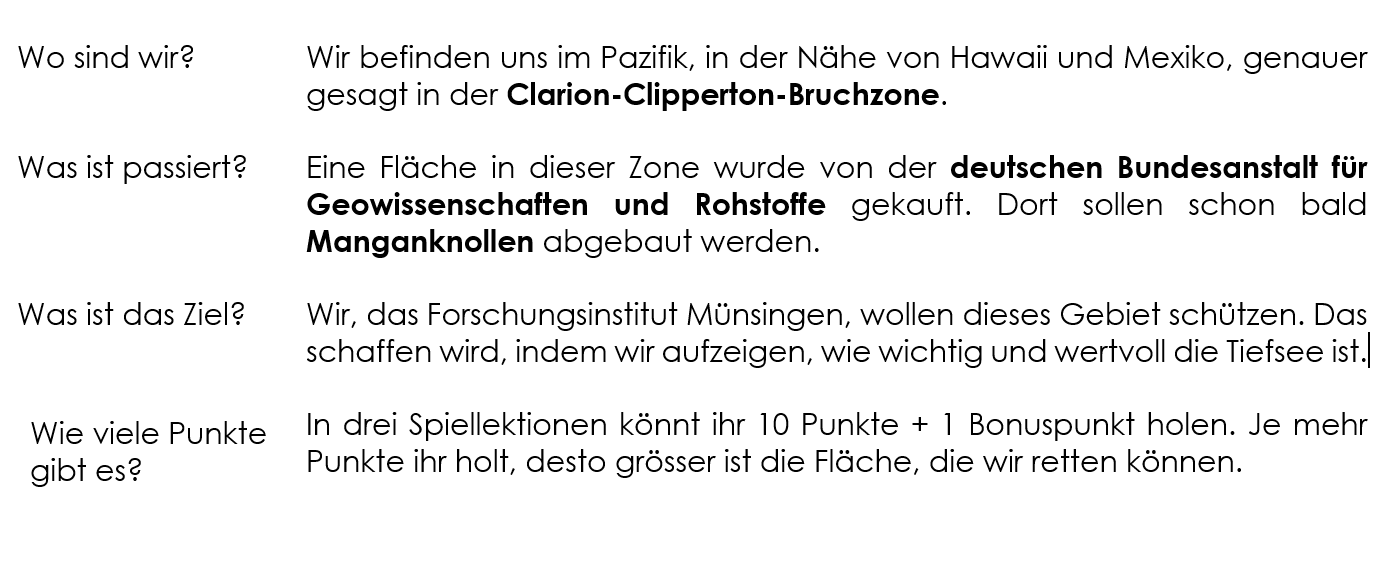 Spielaufbau
Es gibt 3 Spiellektionen
Pro Spiellektion könnt ihr 10 Punkte sammeln + 1 Bonuspunkt
Pro Team also gesamthaft 33 Punkte, das Forschungsinstitut kann total 231 Punkte holen
Spiellektion 1
Wer war Jacques Piccard?
Thema 1:
Was machen Tiefseeforscher?
Thema 2:
Wie entstand die Tiefsee?
Thema 3:
Spiellektion 2
Druck
Thema 4:
Kälte
Thema 6:
Thema 5:
Dunkelheit
Spiellektion 3
Thema 7:
Manganknollen
Thema 8:
Schwarze Raucher
Tiefseetiere
Thema 9:
Jede Spiellektion besteht aus 2 Phasen
Phase: Wissenserwerb
2. Phase: Punkte sammeln
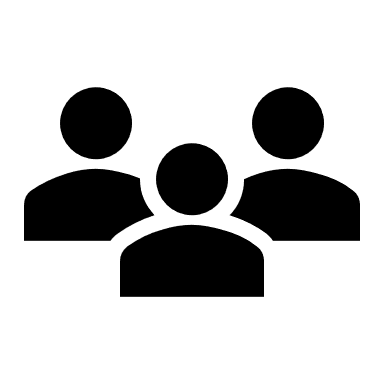 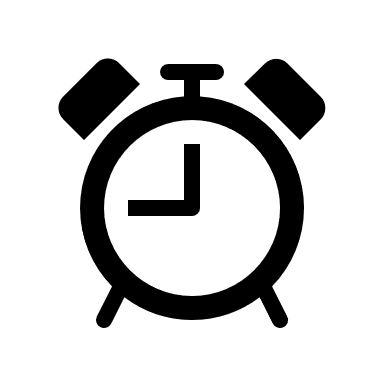 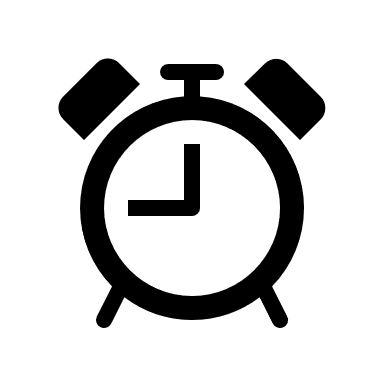 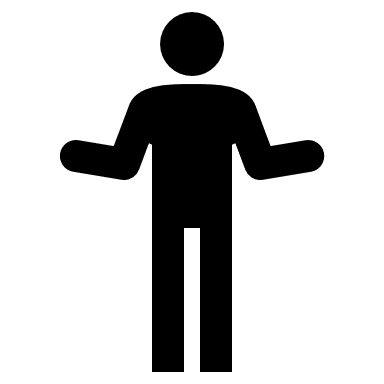 Gruppenarbeit
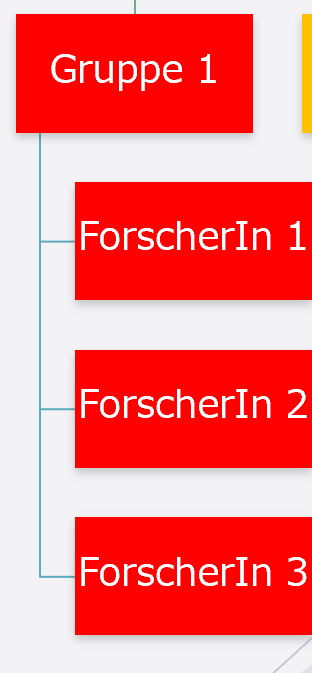 10min
20min
Einzel-arbeit
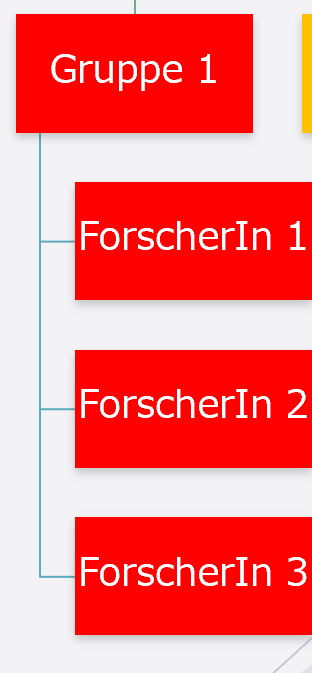 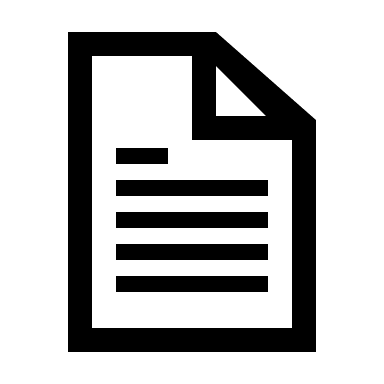 Wer war Jacques Piccard?
Thema 1:
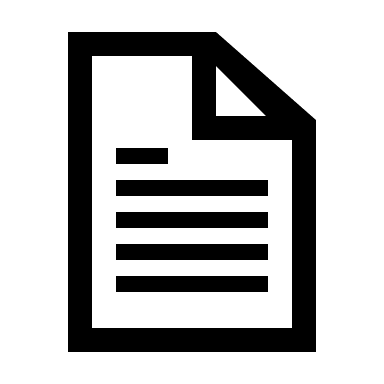 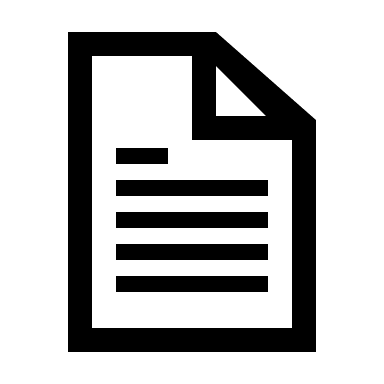 Thema 2:
Wie entstand die Tiefsee?
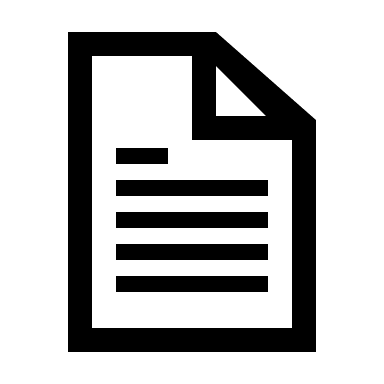 Was machen Tiefseeforscher?
Thema 3:
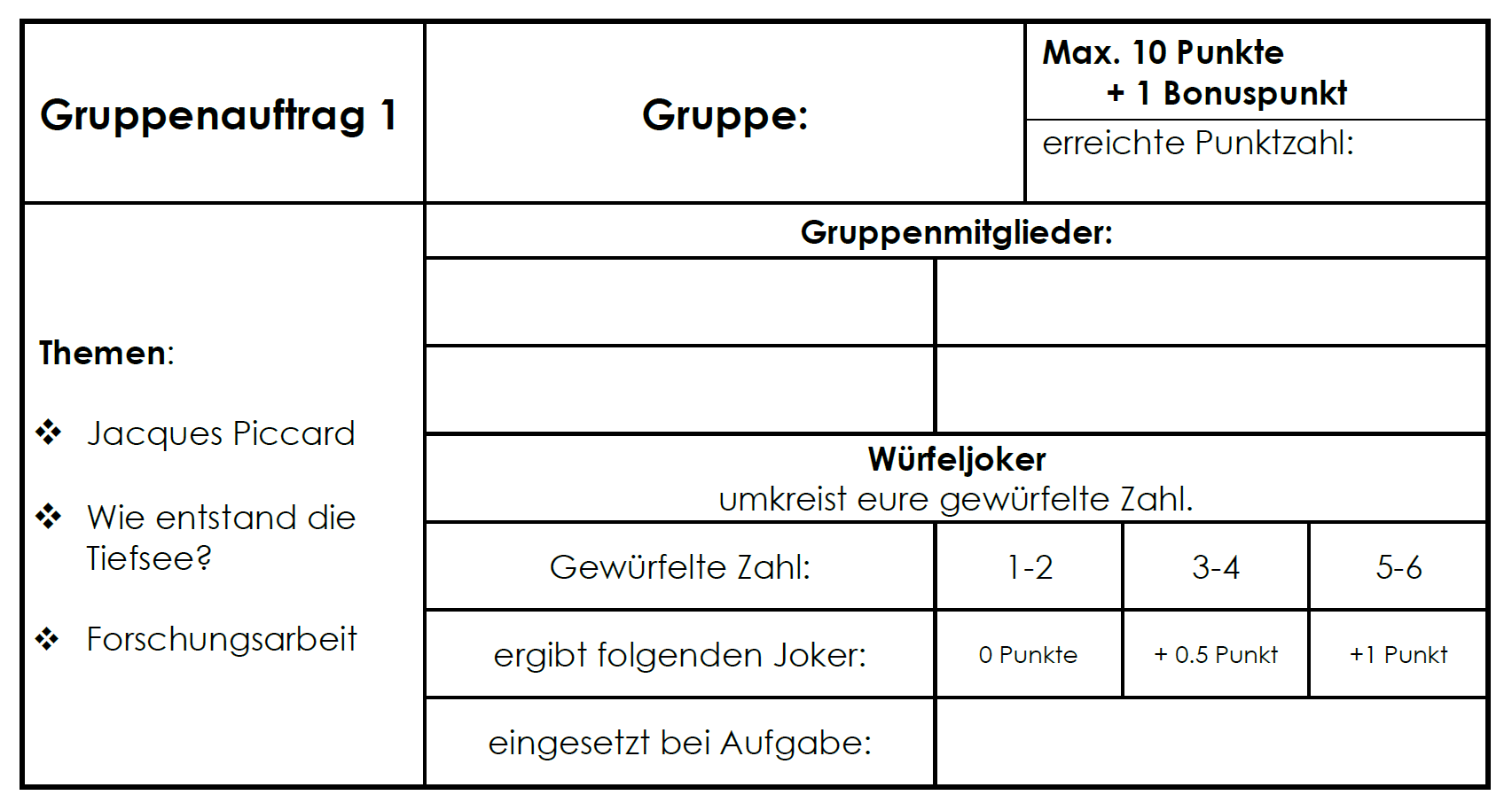 Würfel-Joker
Pro Spiellektion erhält euer Team die Chance, beim Würfel-Joker mitzumachen.
CHANCE:
Wenn ihr eine 1 oder 2 würfelt:            leider nichts

Wenn ihr eine 3 oder 4 würfelt:           + ½ Punkt

Wenn ihr eine 5 oder 6 würfelt:           + 1 Punkt
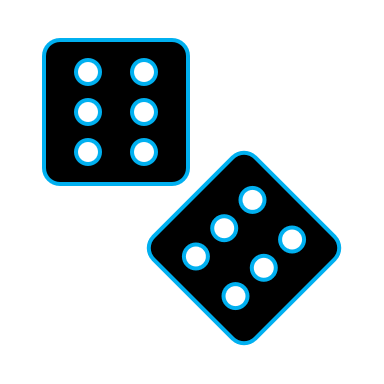 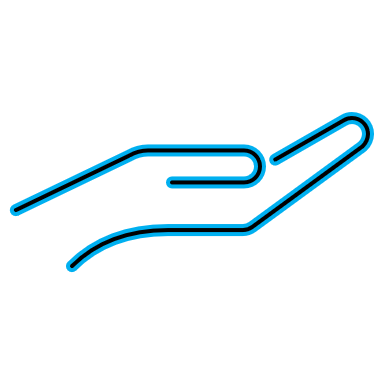 Übersicht Punktestand
Womöglich nach der ersten Spiellektion...
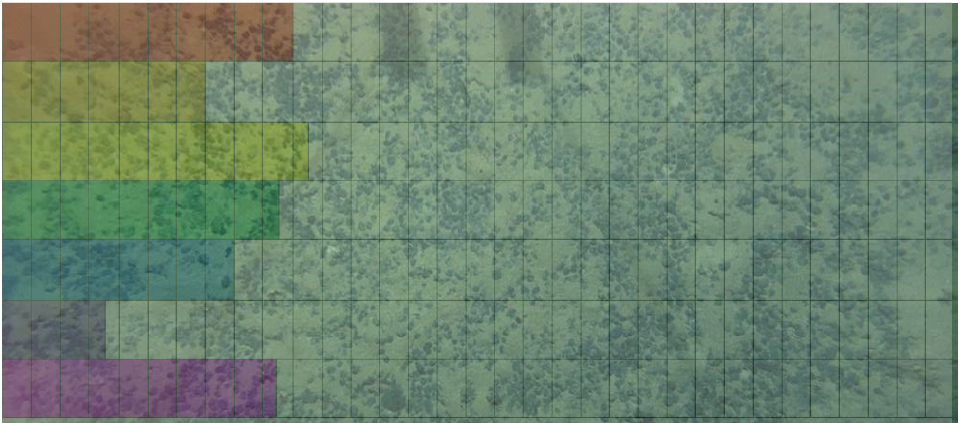 Gruppeneinteilung
Wer mit wem, entscheidet das Los
Quellen
Schweizer Flaggehttps://de.wikipedia.org/wiki/Schweiz